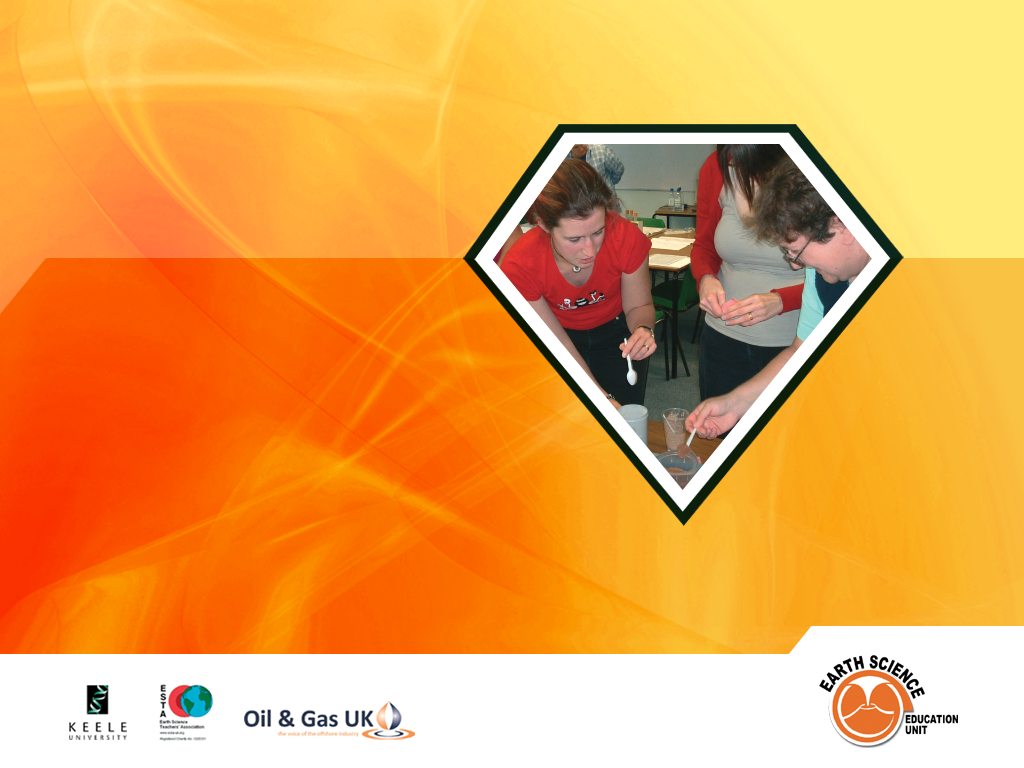 CPD for Outdoor Learning
Name of presentation
Earth Science Education Unit
Chris King
Earth Science Education Unit
www.earthscienceeducation.com
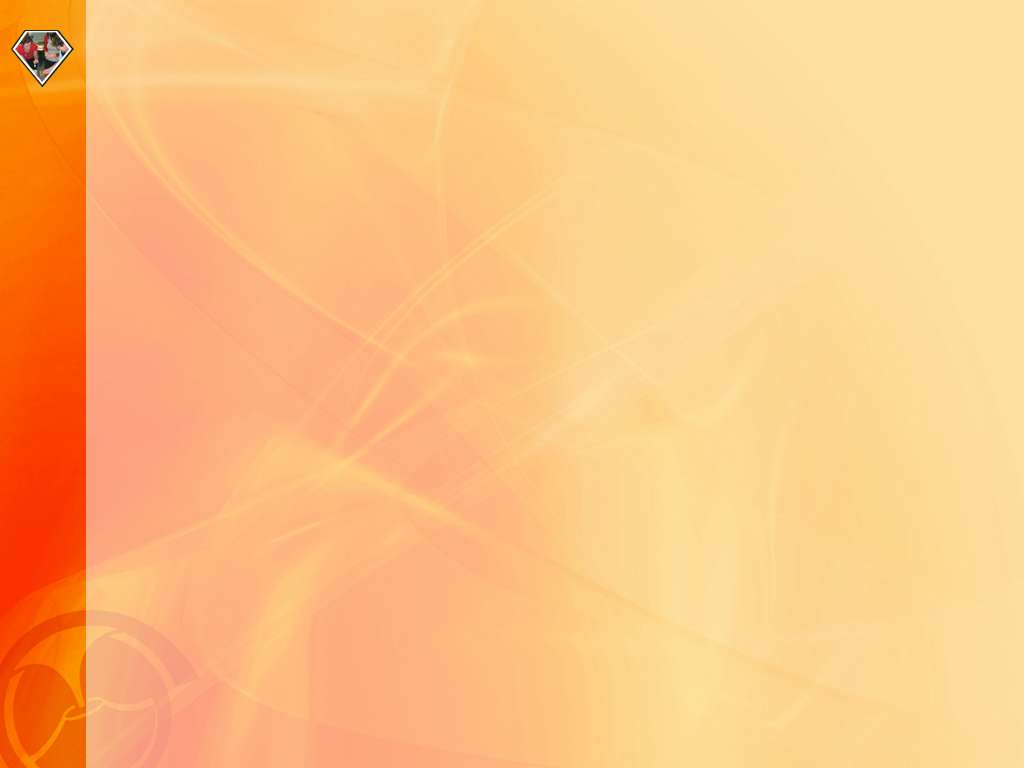 CPD for Outdoor Learning
The ASE Outdoor Science Working Group approach

The Earth Science Education Unit approach

The National Science Learning Centre course, ‘Exploring science in the outdoor classroom’ approach
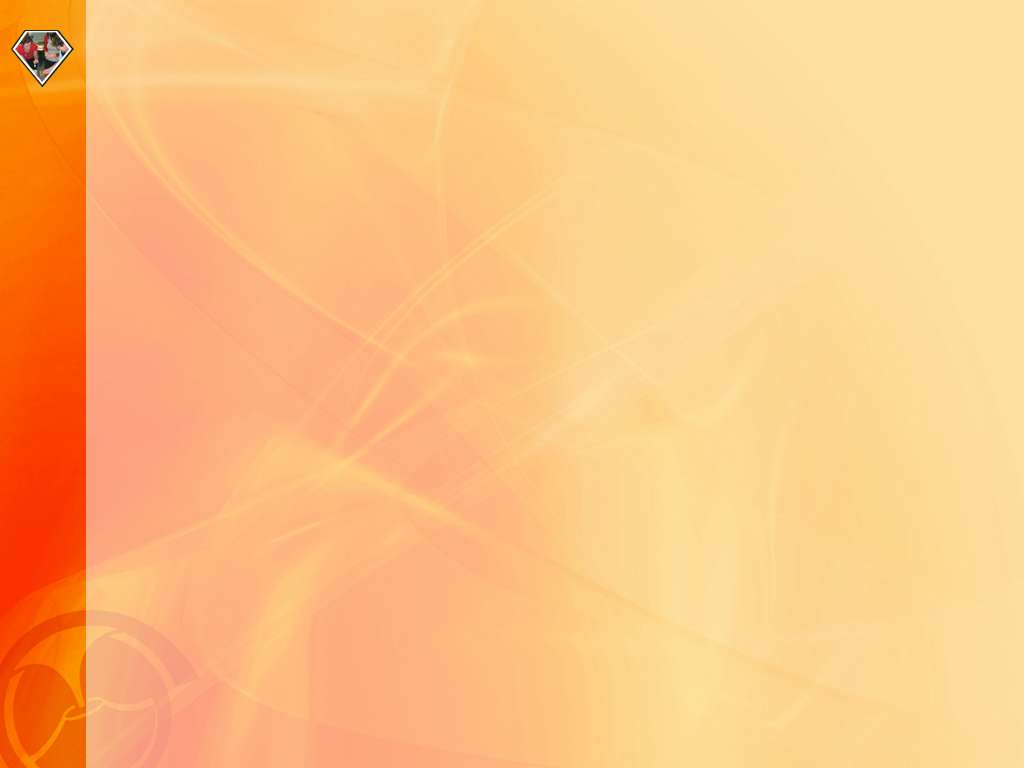 CPD for Outdoor Learning
The ASE Outdoor Science Working Group approach – as run at ASE National Conferences:
Science through the window
Science through the door
Science through the gate

Strategy – to encourage science teachers to venture further and further outside the classroom
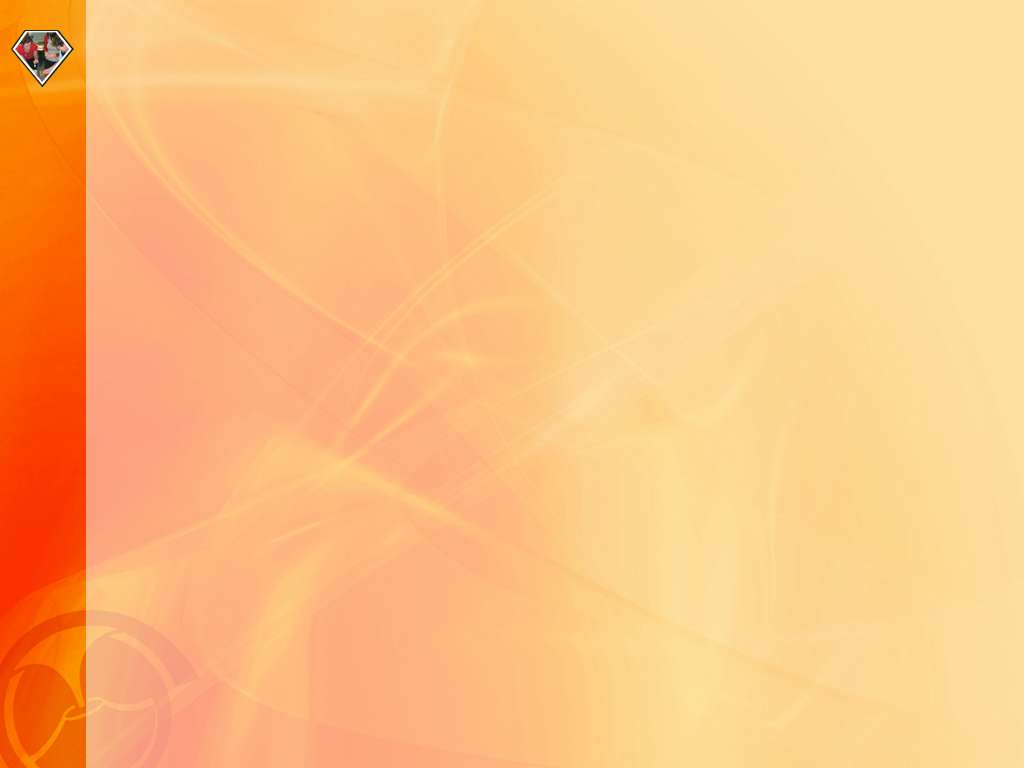 CPD for Outdoor Learning
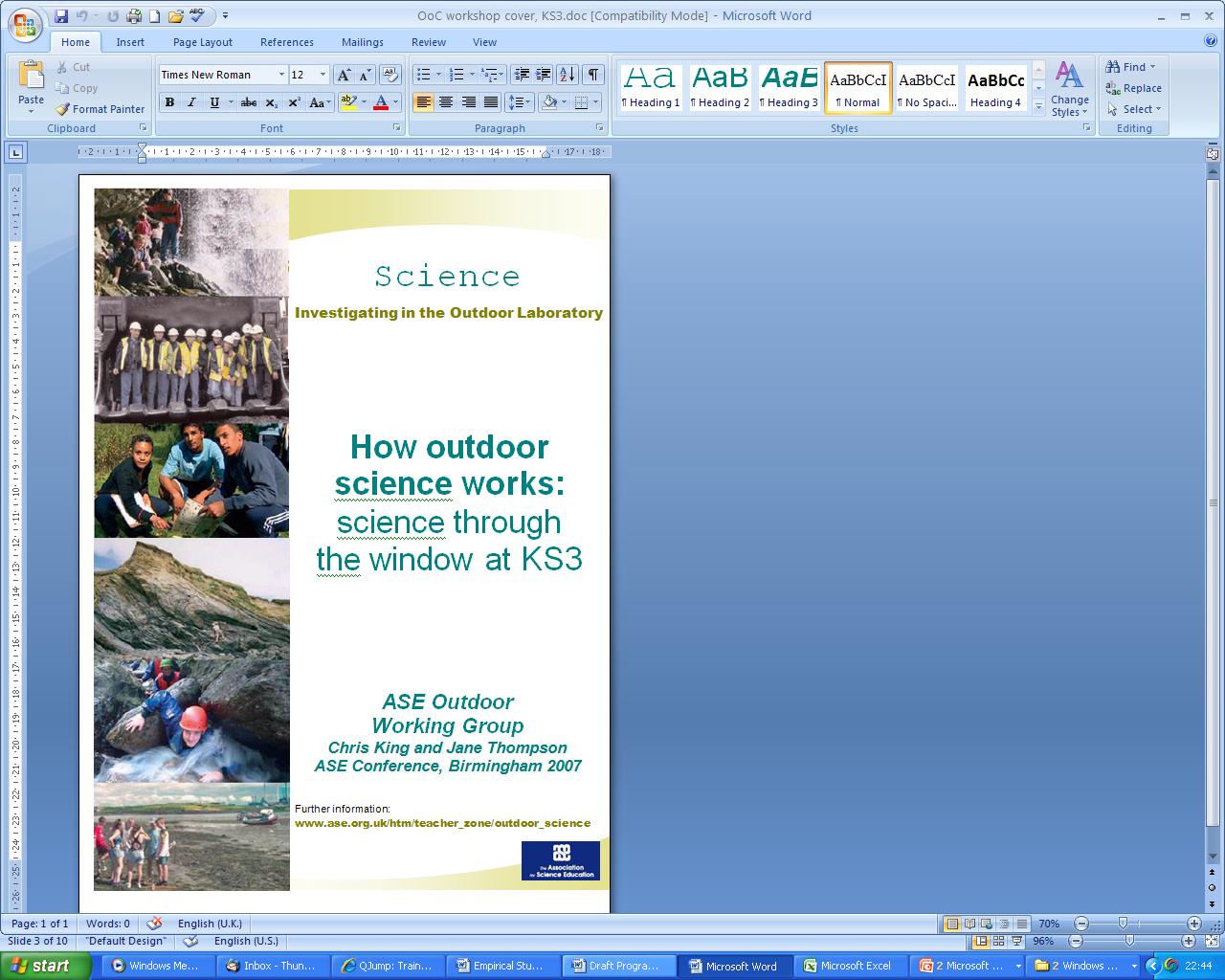 The ASE Outdoor Science Working Group approach
Science through the window
Select and trial a KS3 worksheet
Biology through the window
Chemistry out of the window
Earth science through the window
Physics through the window
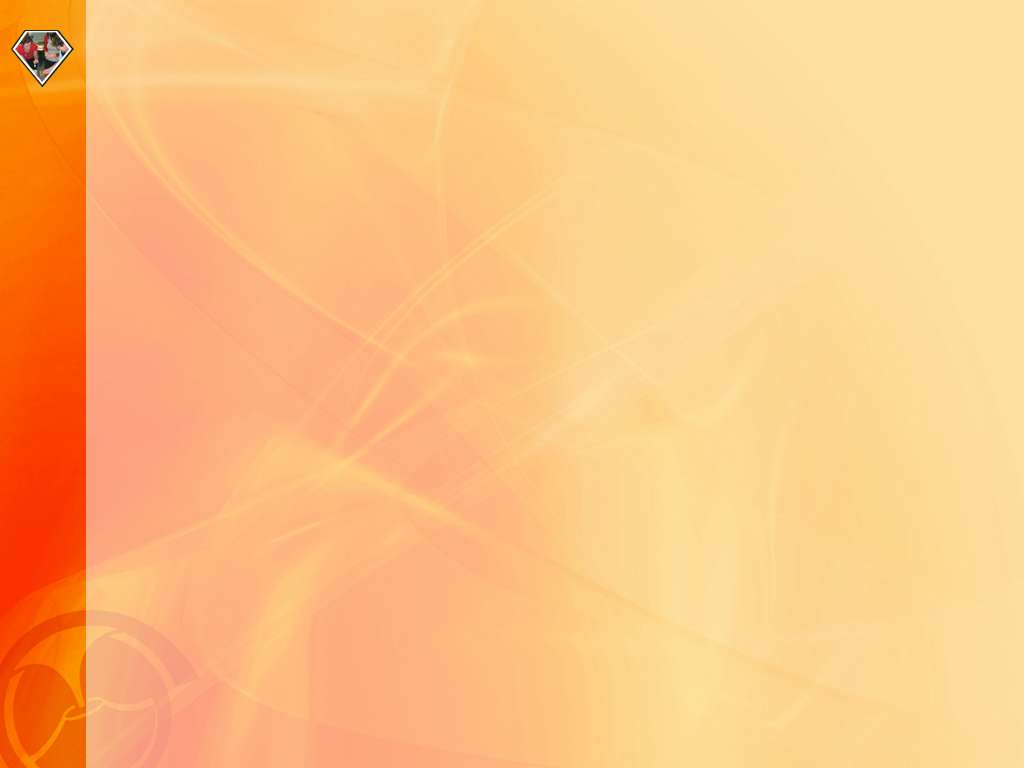 CPD for Outdoor Learning
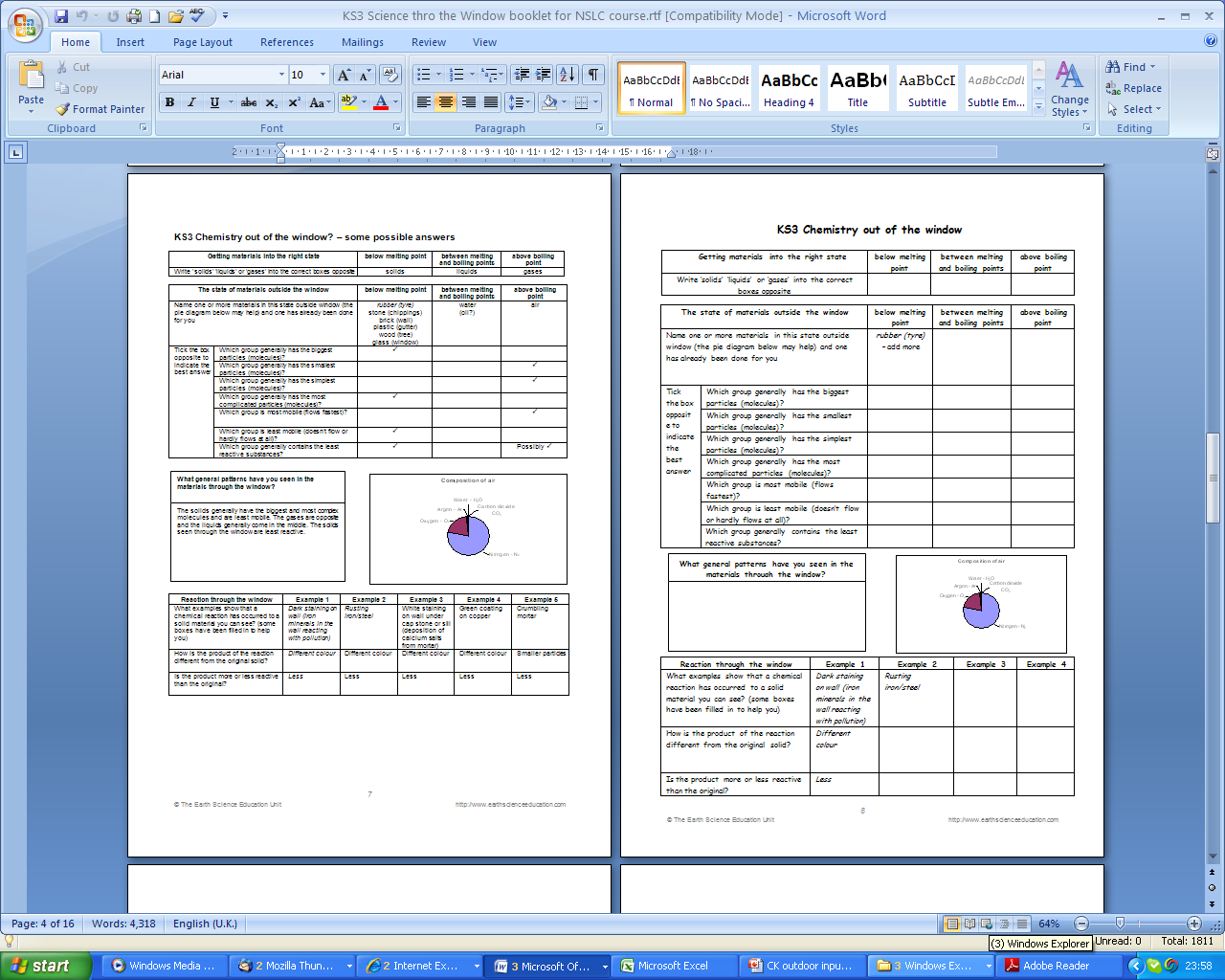 The ASE Outdoor Science Working Group approach
Science through the window
Select and trial a KS3 worksheet
Chemistry out of the window
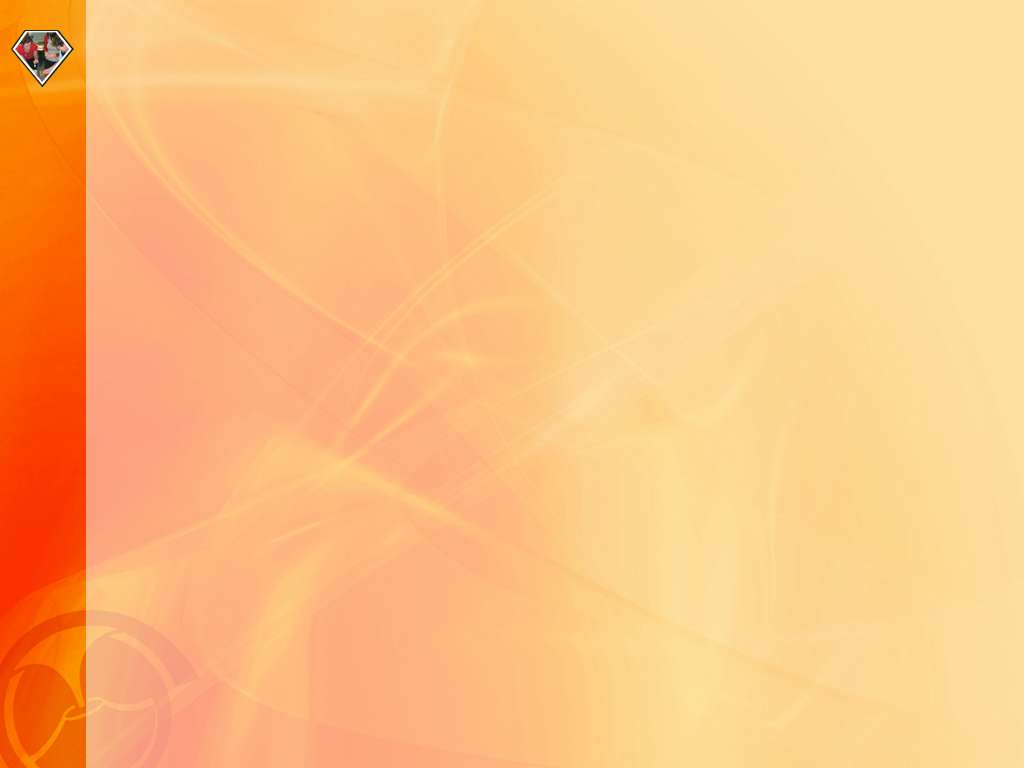 CPD for Outdoor Learning
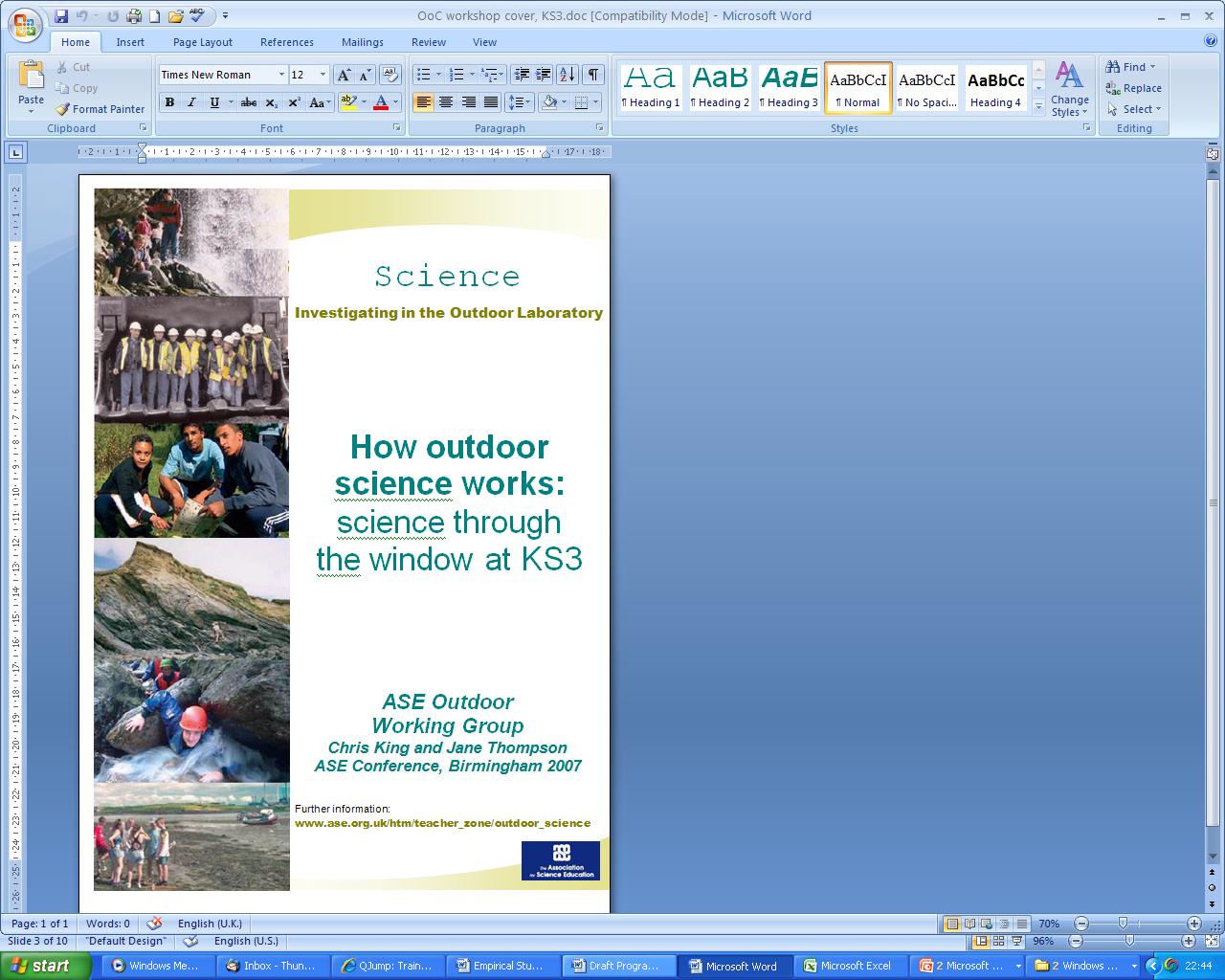 Science through the window
Devise your own ‘KS4 science through the window’ worksheet
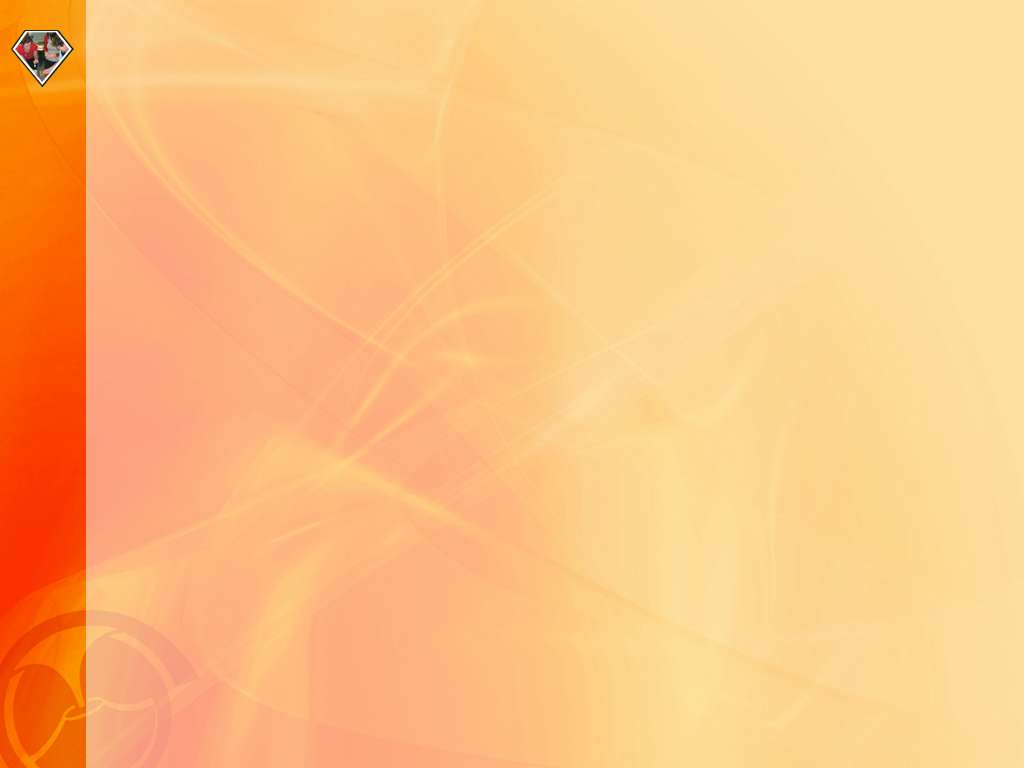 CPD for Outdoor Learning
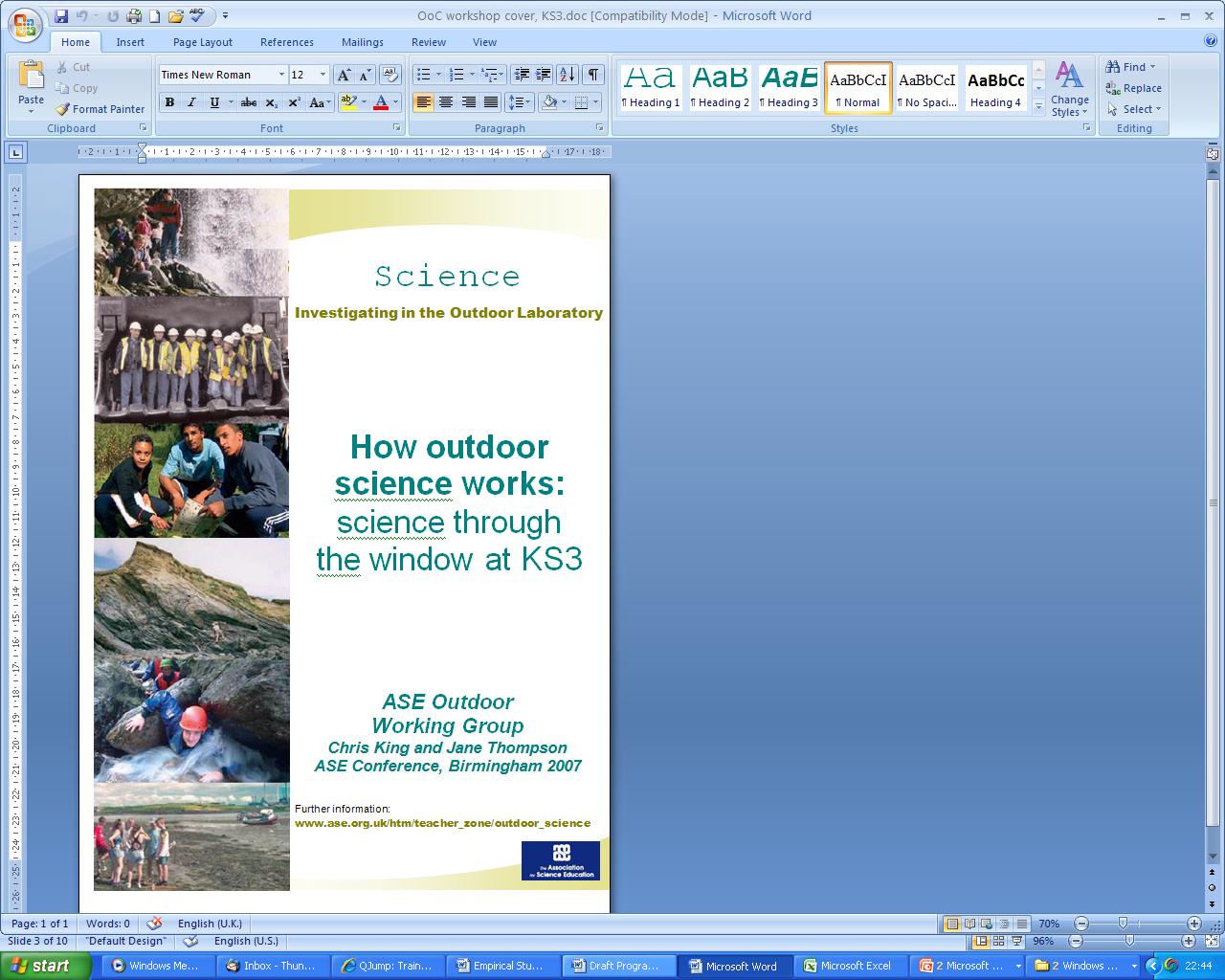 Science through the window
Select and trial a KS4 worksheet
Biology through the window
Chemistry through the window
Earth science through the window
Physics through the window
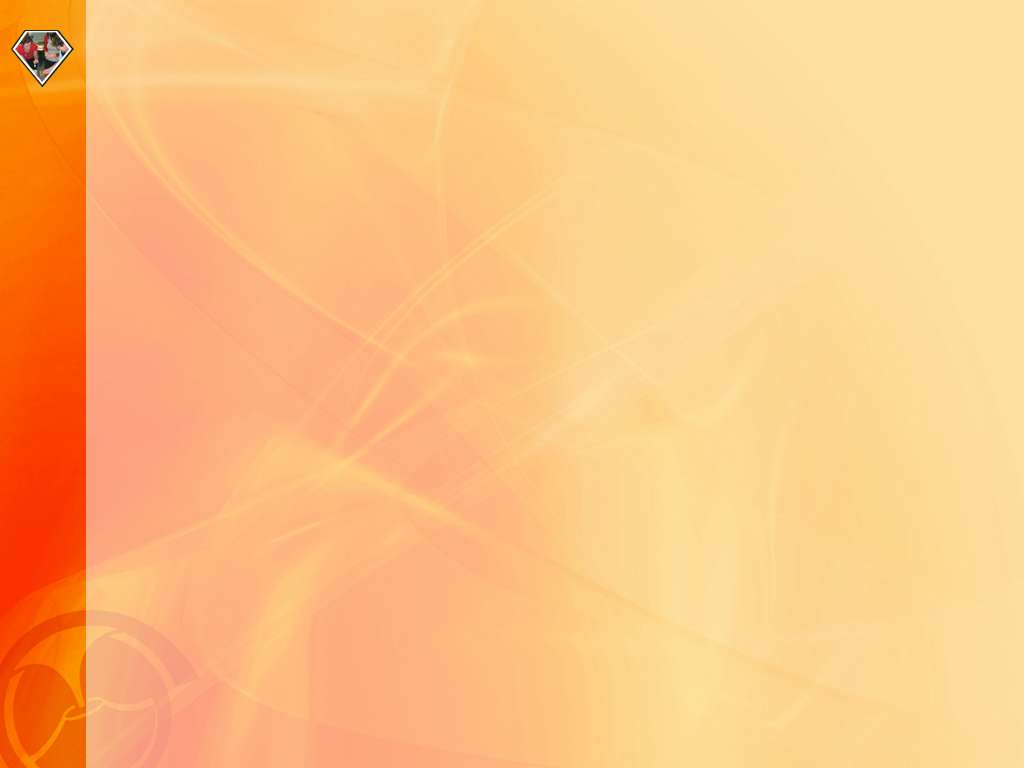 CPD for Outdoor Learning
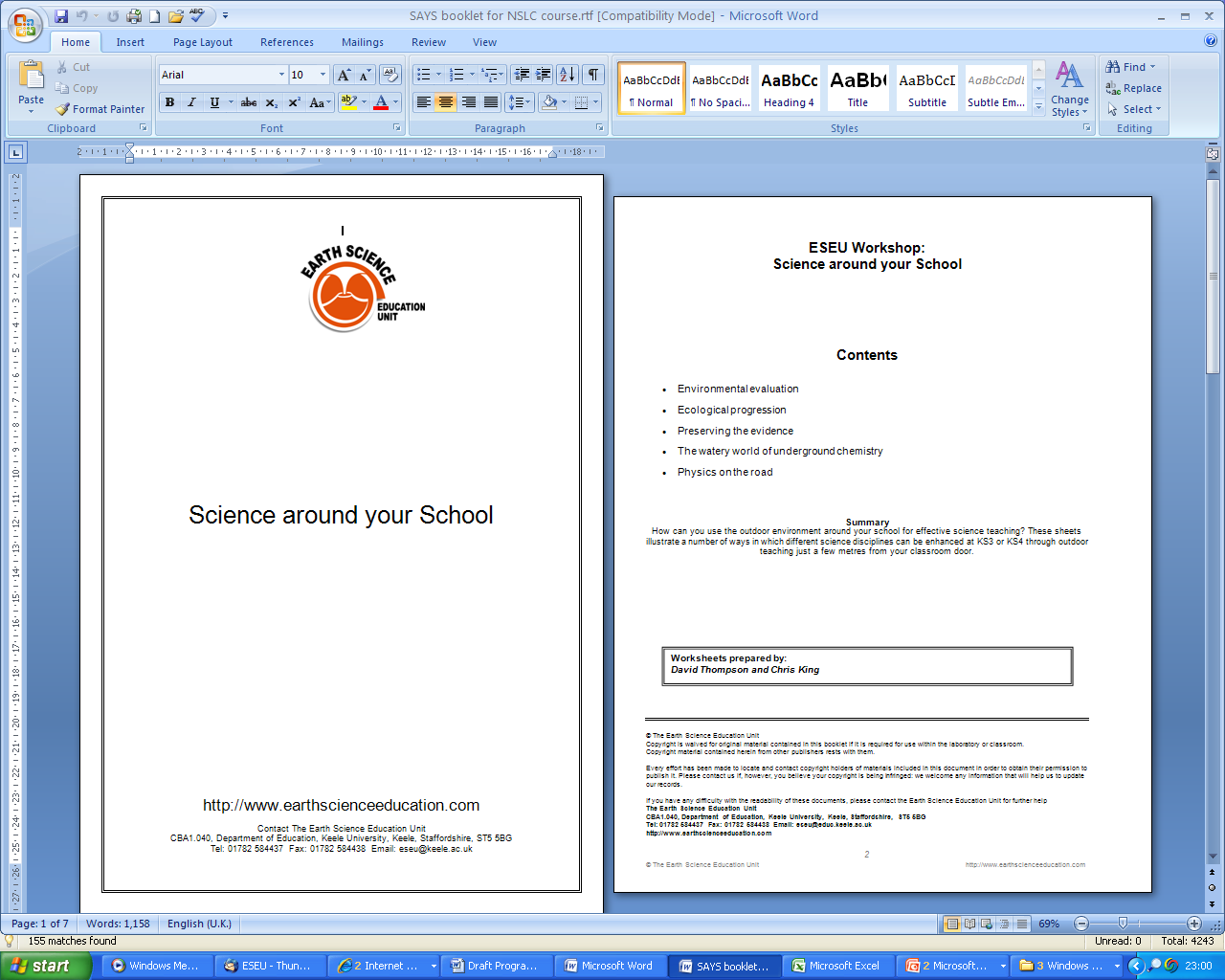 The ASE Outdoor Science Working Group approach
Science through the door  
Outdoor science in the school grounds, eg. the Earth Science Education Unit’s ‘Science around your School’ approach
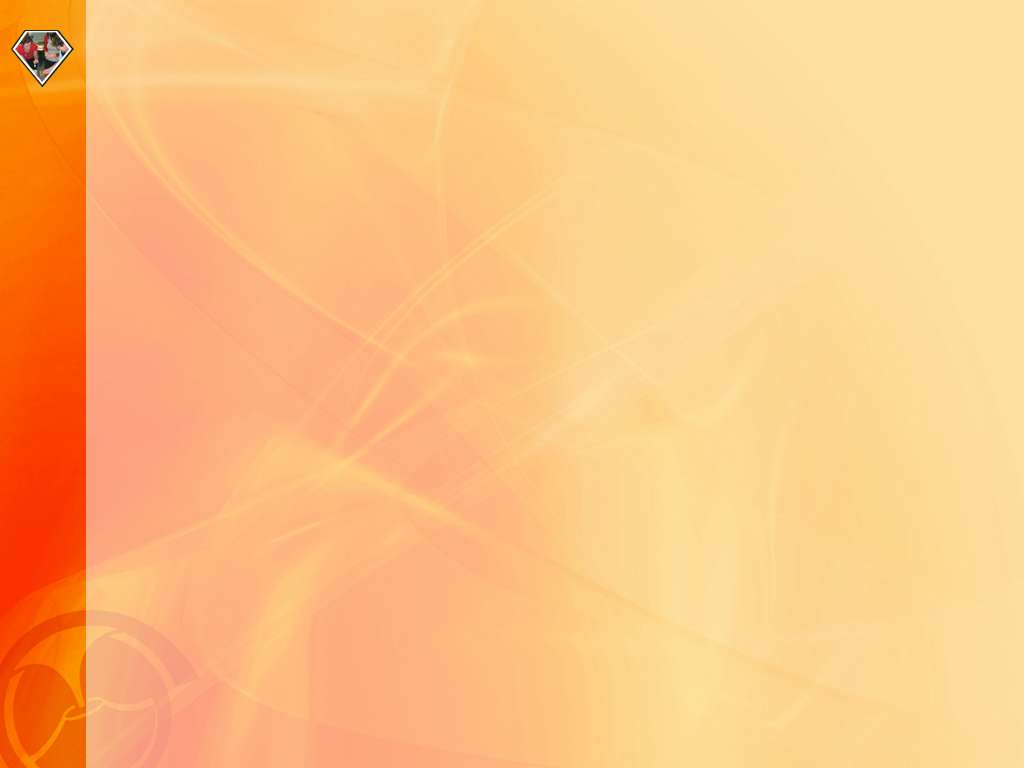 CPD for Outdoor Learning
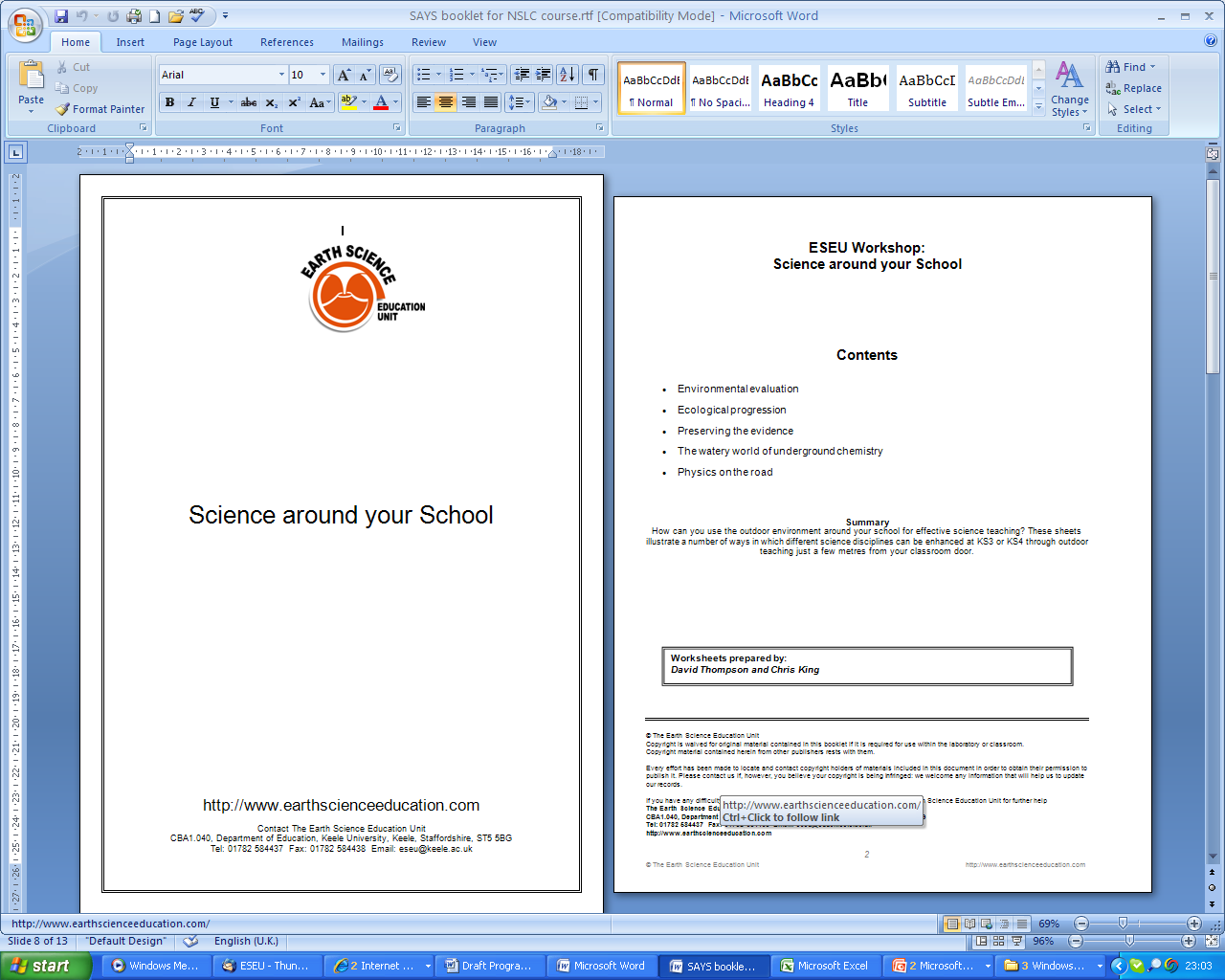 Science through the door – outdoor science in the school grounds, 
For example, the Earth Science Education Unit’s ‘Science around your School’ approach
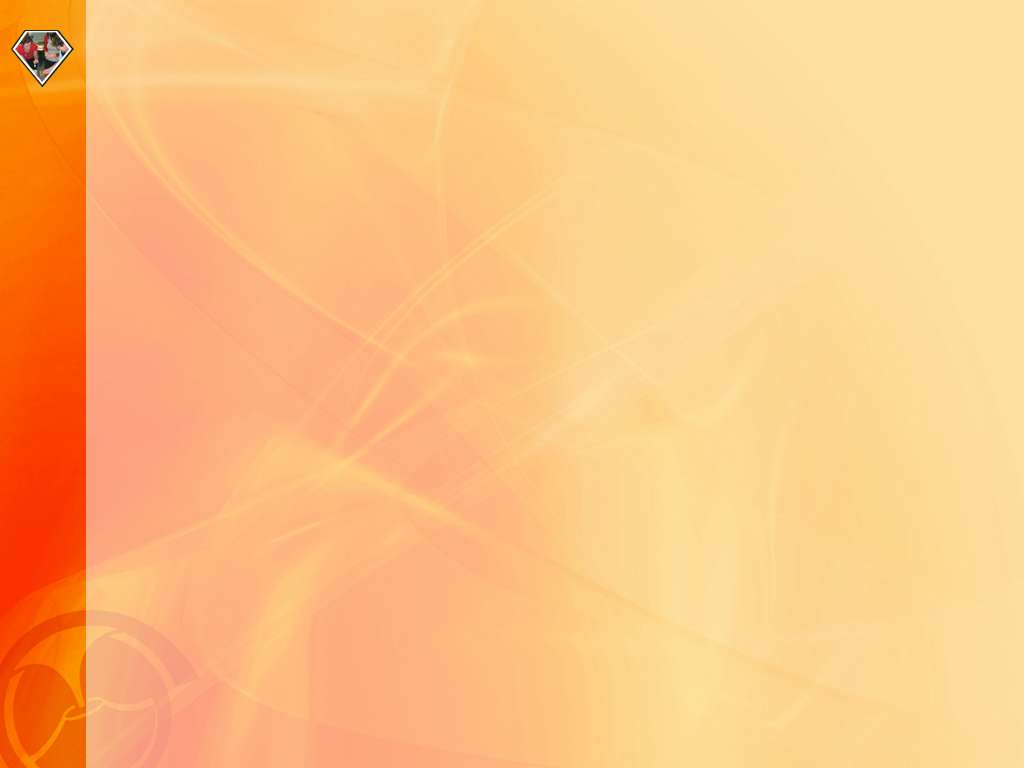 CPD for Outdoor Learning
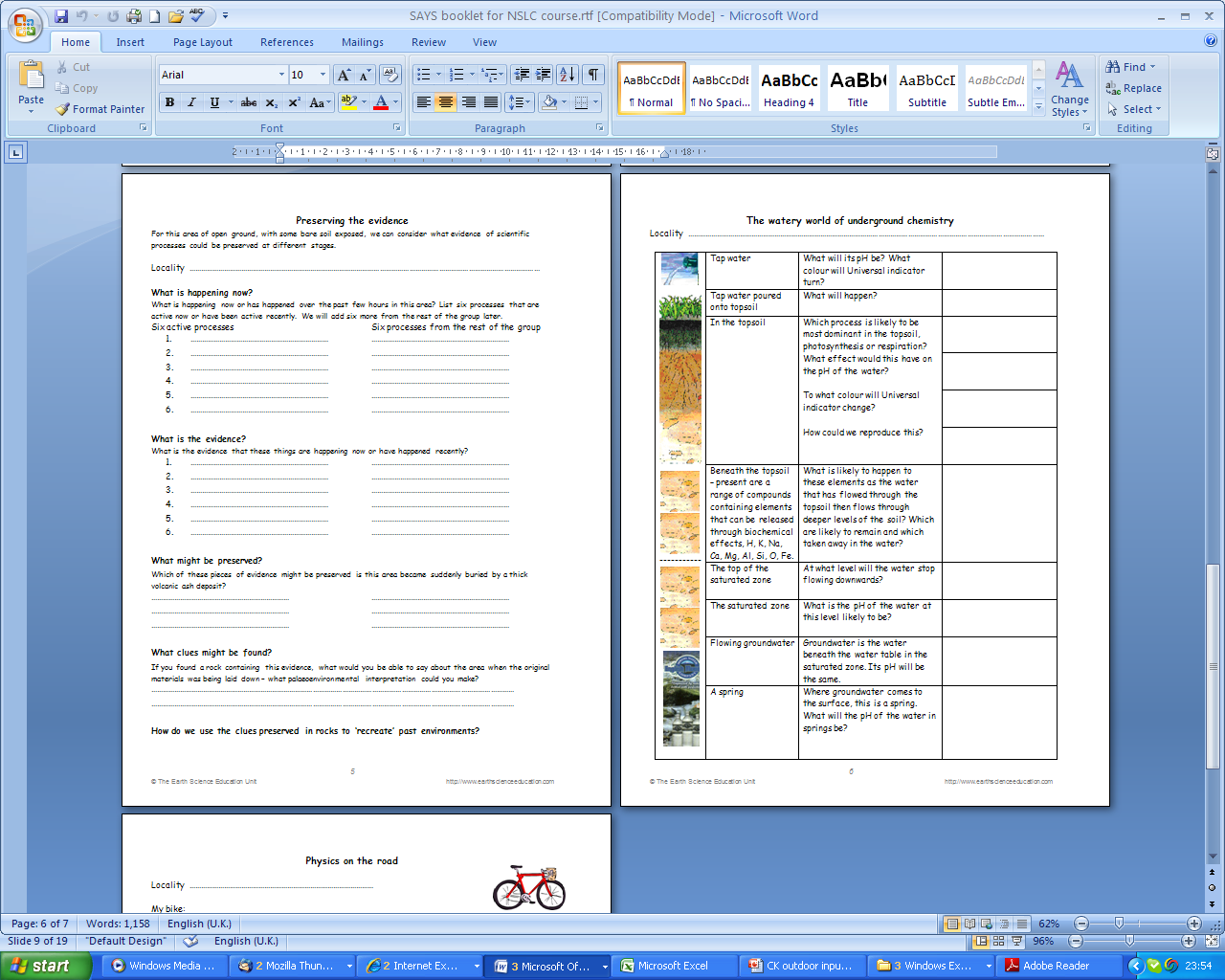 Science through the door – outdoor science in the school grounds, 
For example, the Earth Science Education Unit’s ‘Science around your School’ approach
‘The watery world of underground chemistry’
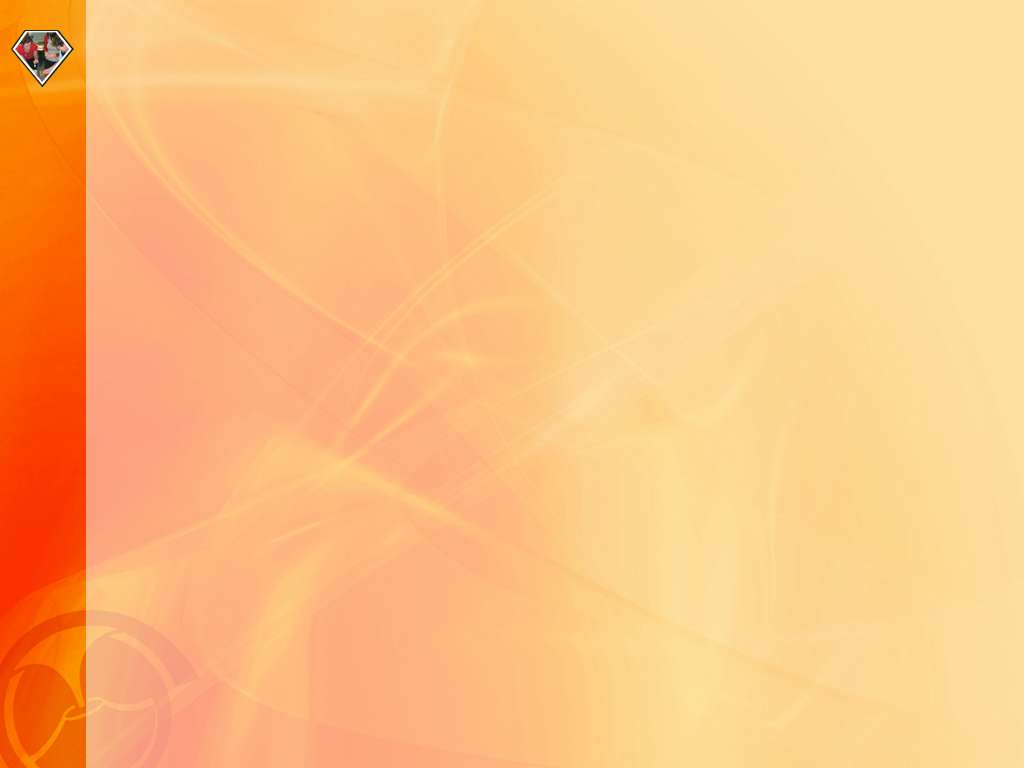 CPD for Outdoor Learning
The ASE Outdoor Science Working Group approach
Science through the gate – outdoor science beyond the school 
From a visit to a nearby hedge to a residential visit in a far-flung place
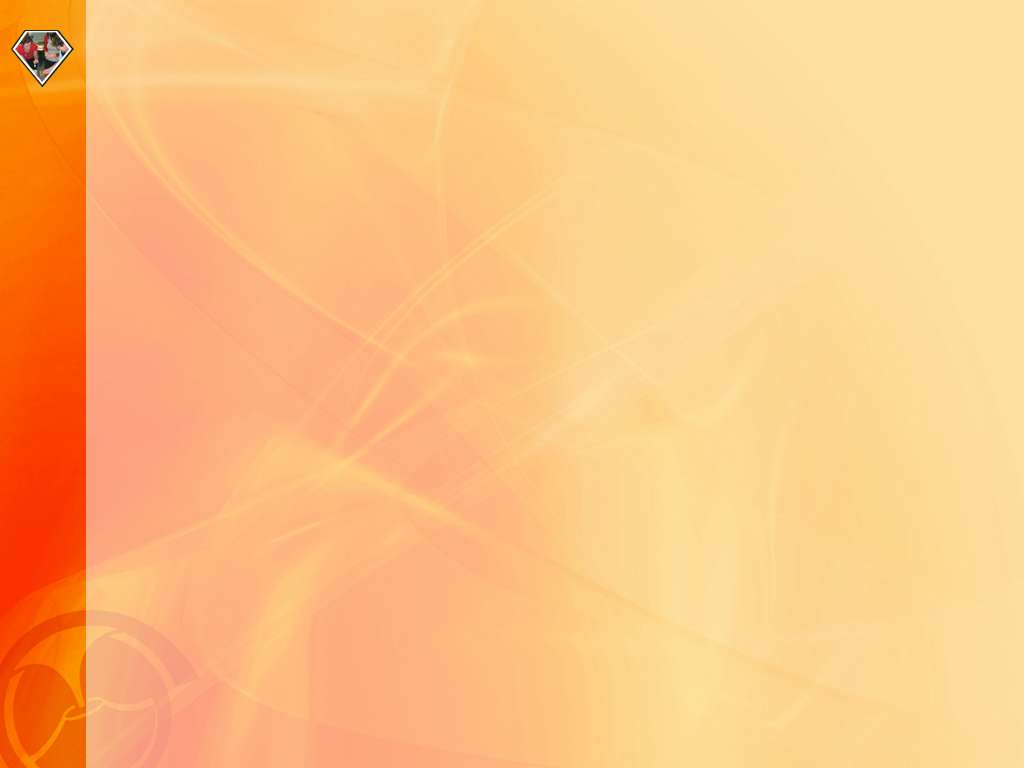 CPD for Outdoor Learning
The ASE Outdoor Science Working Group approach

Science through the window

How effective was this approach?
Reasonable numbers attended sessions
Excellent feedback
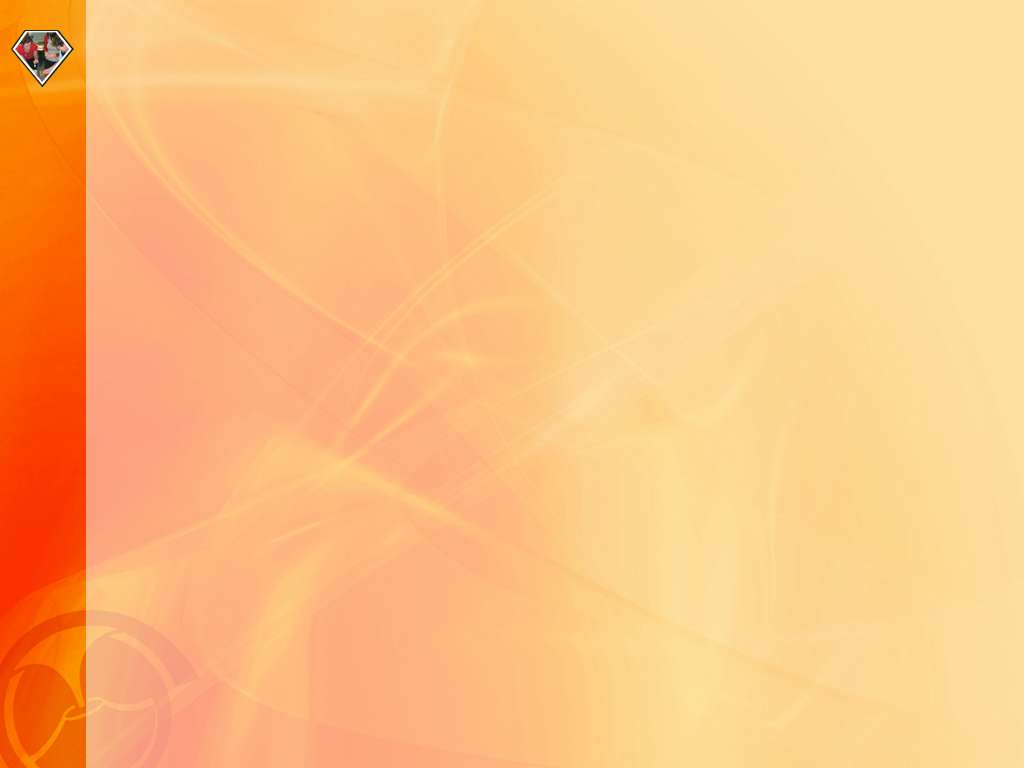 CPD for Outdoor Learning
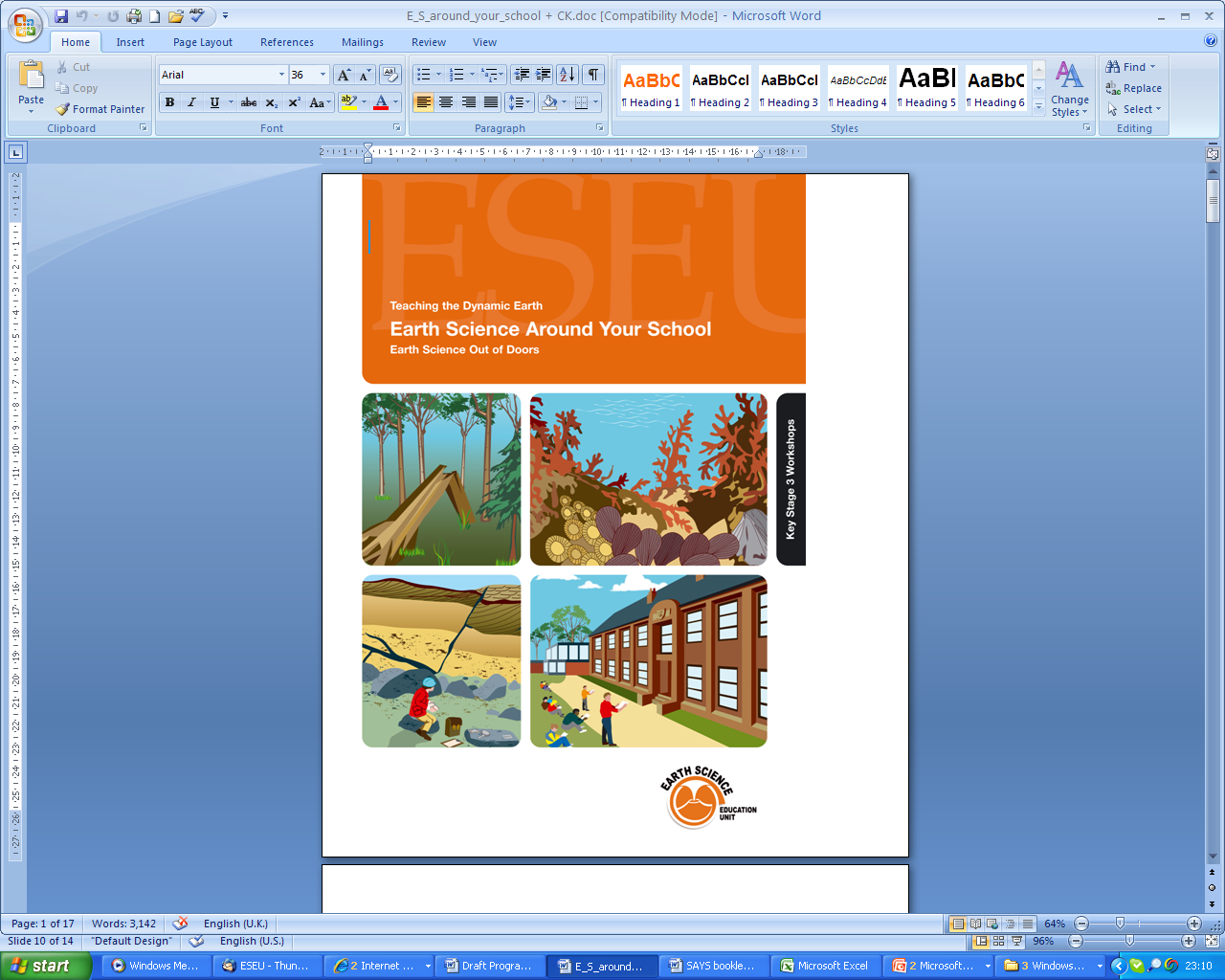 The ESEU approach 
Though the workshops offered free of charge to schools across the UK
Earth science around your school
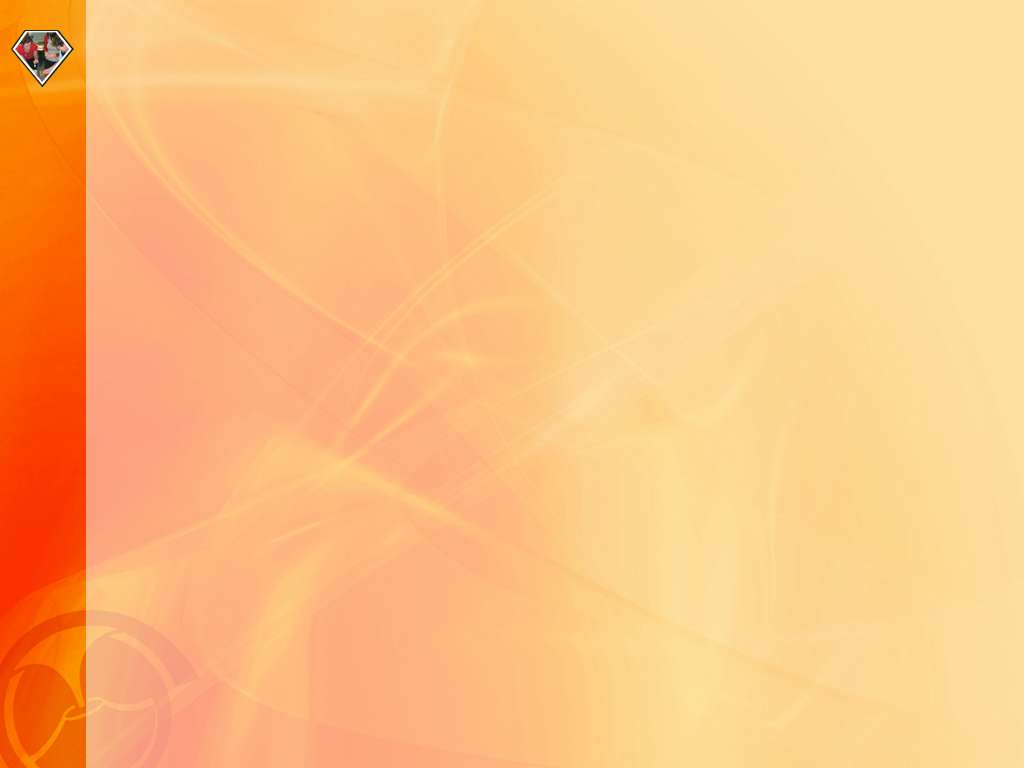 CPD for Outdoor Learning
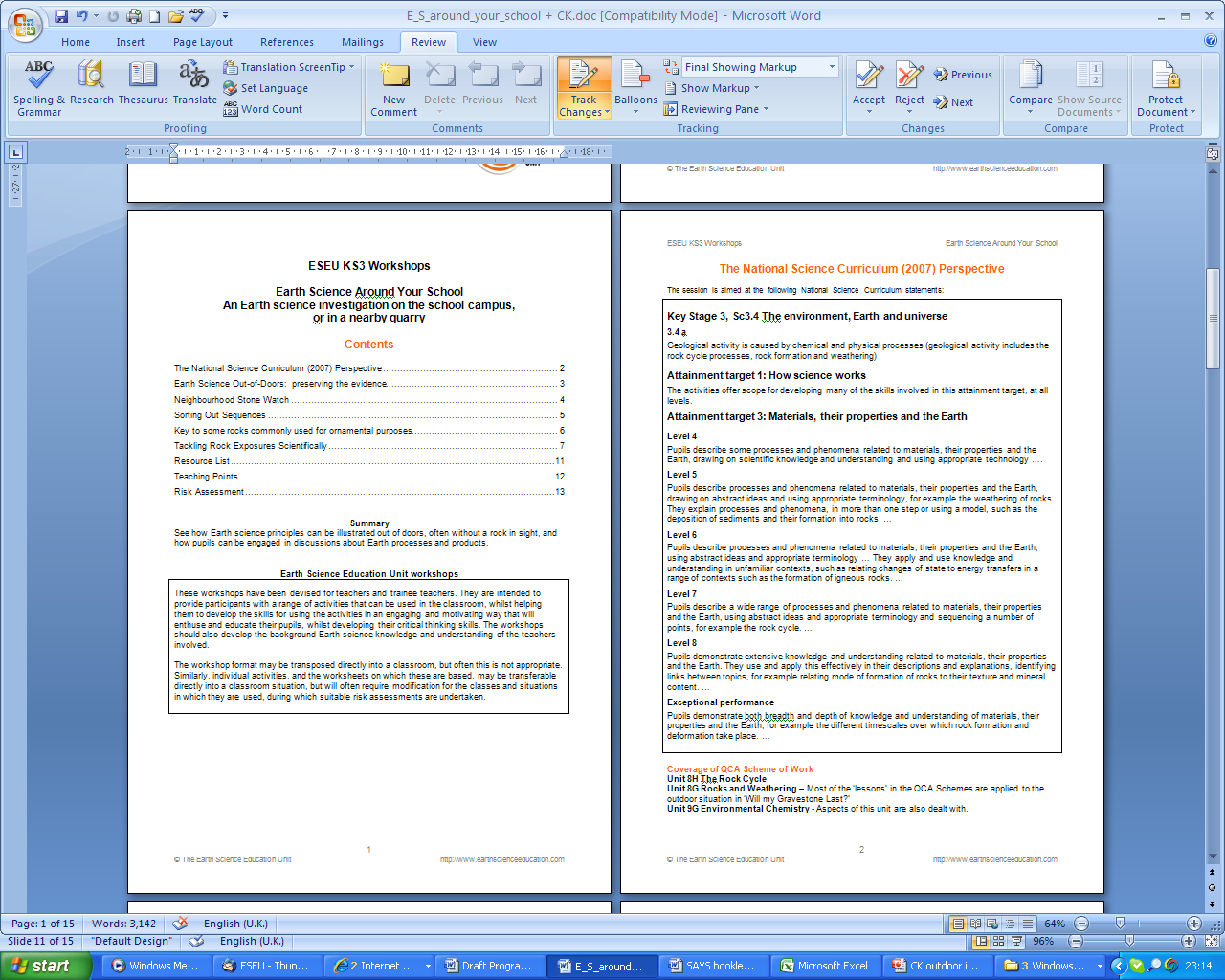 ESEU workshops offered free of charge to schools across the UK
Earth science around your school
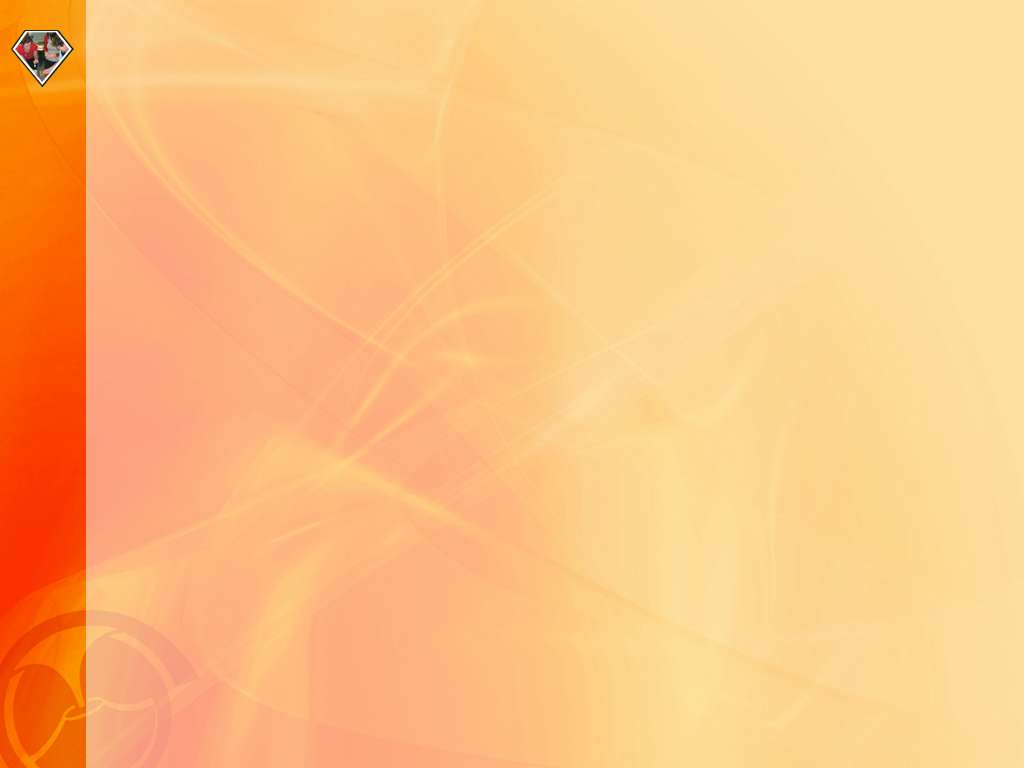 CPD for Outdoor Learning
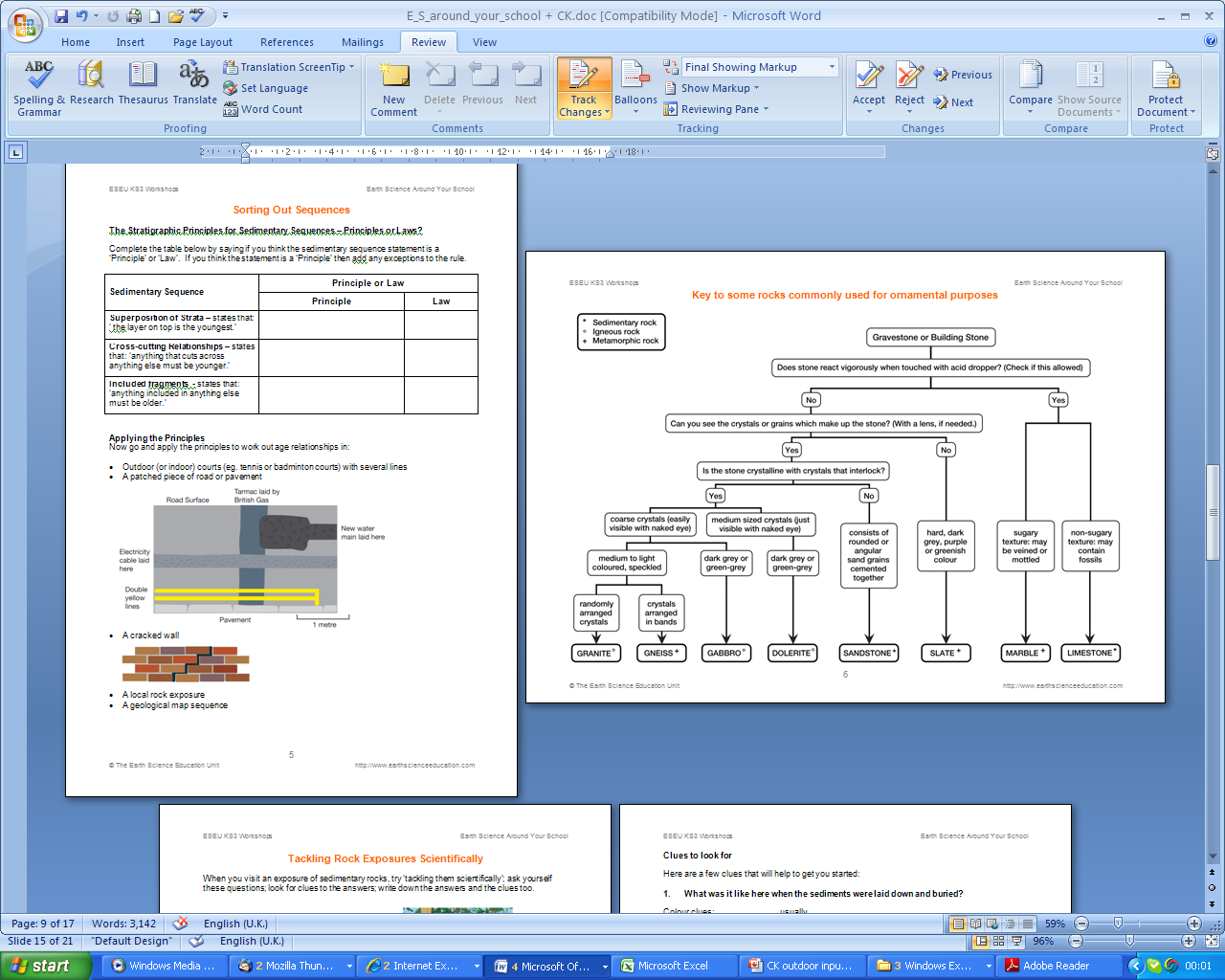 ESEU workshops offered free of charge to schools across the UK
Earth science around your school
‘Sorting out sequences’
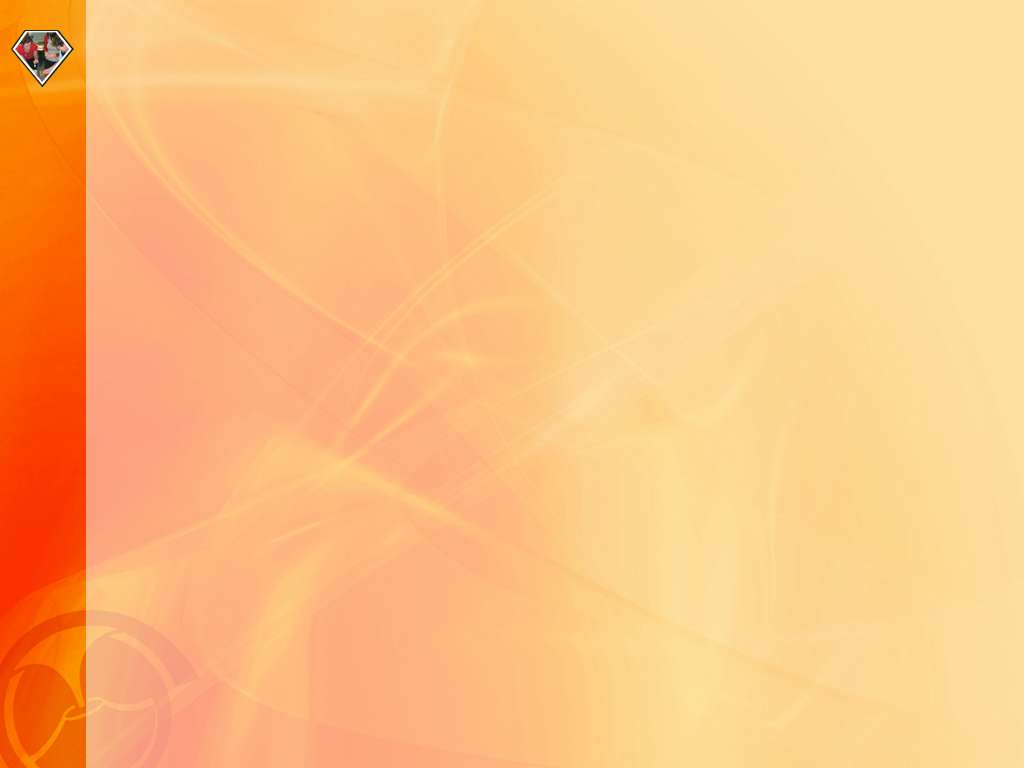 CPD for Outdoor Learning
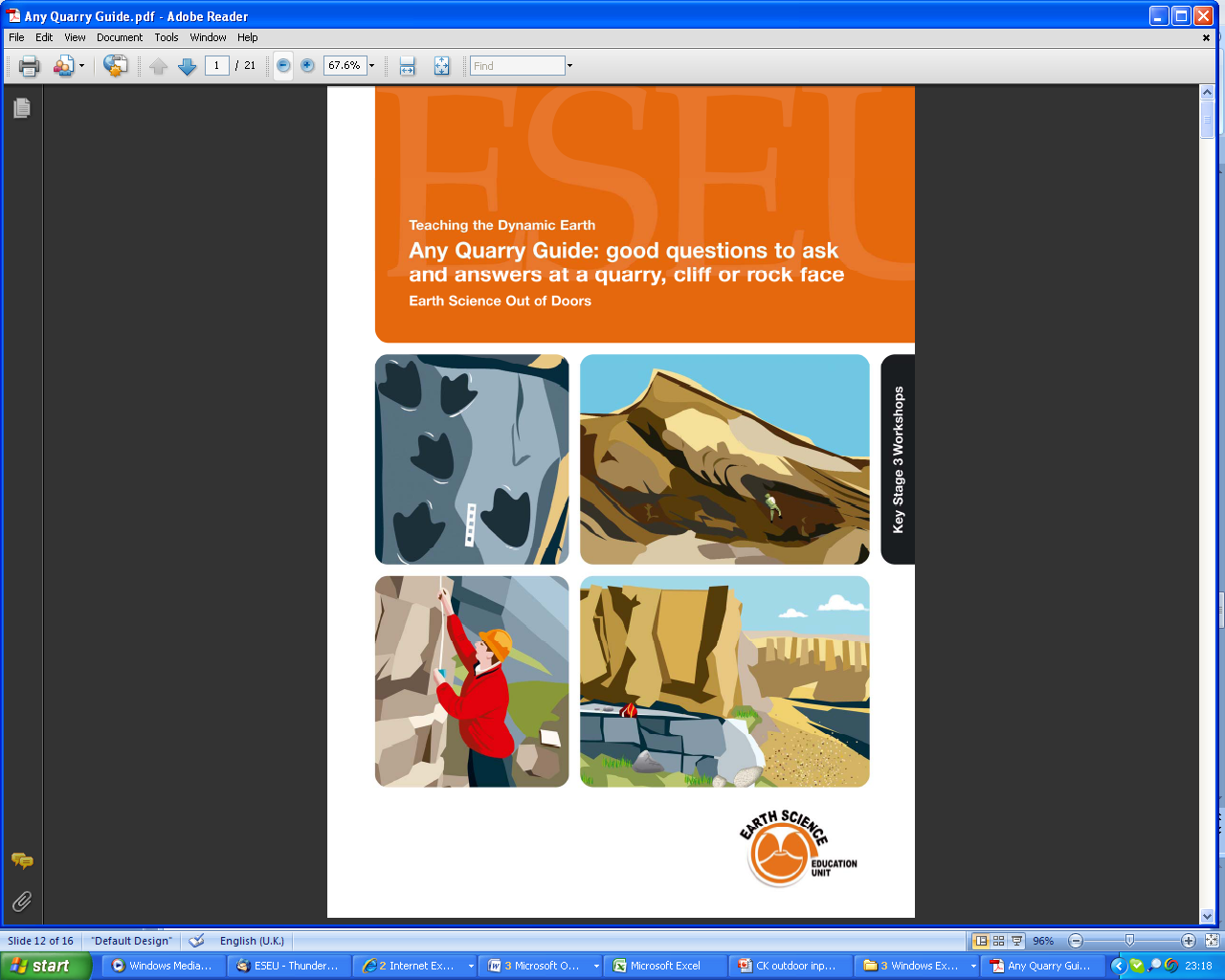 The ESEU approach 
Though the workshops offered free of charge to schools across the UK
Any quarry guide – to any quarry, cliff, cutting or rock face
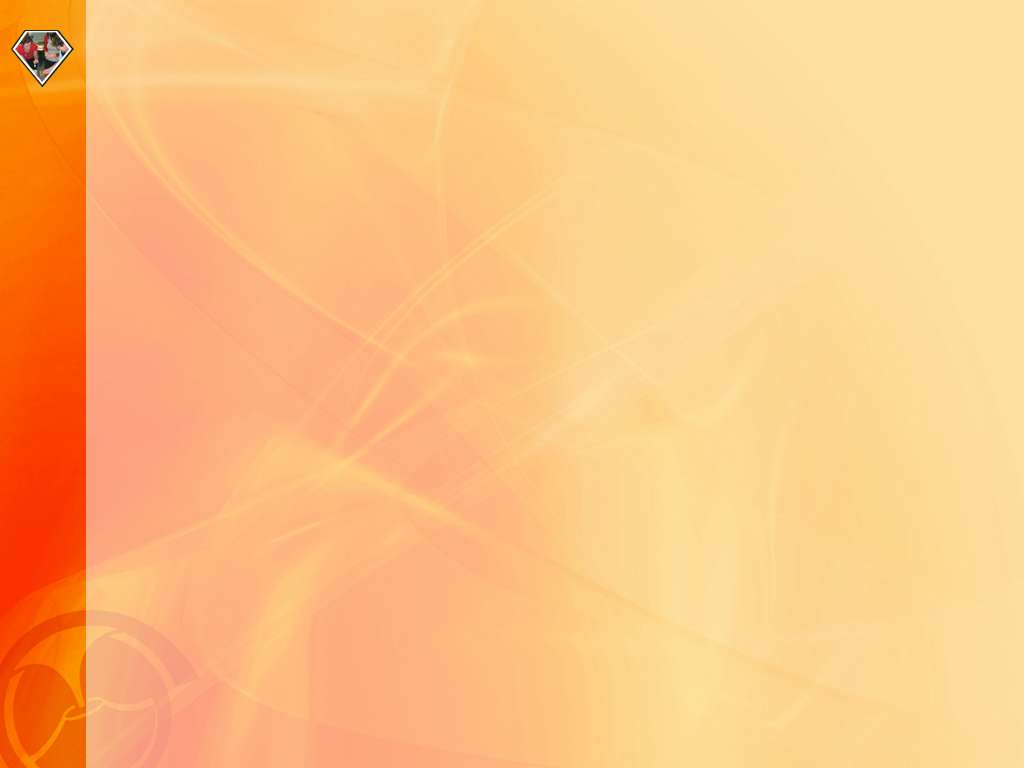 CPD for Outdoor Learning
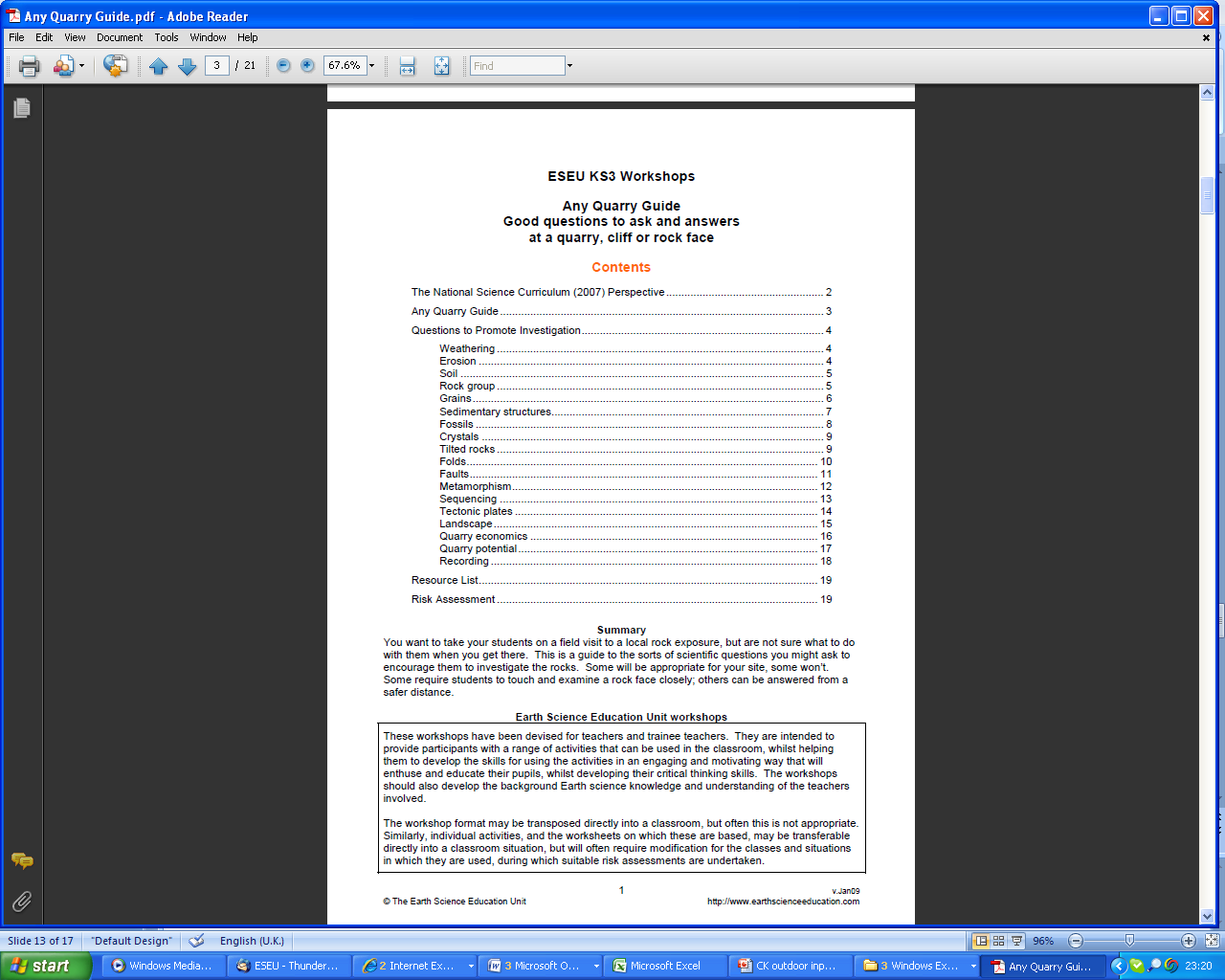 The ESEU approach 
Though the workshops offered free of charge to schools across the UK
Any quarry guide – to any quarry, cliff, cutting or rock face
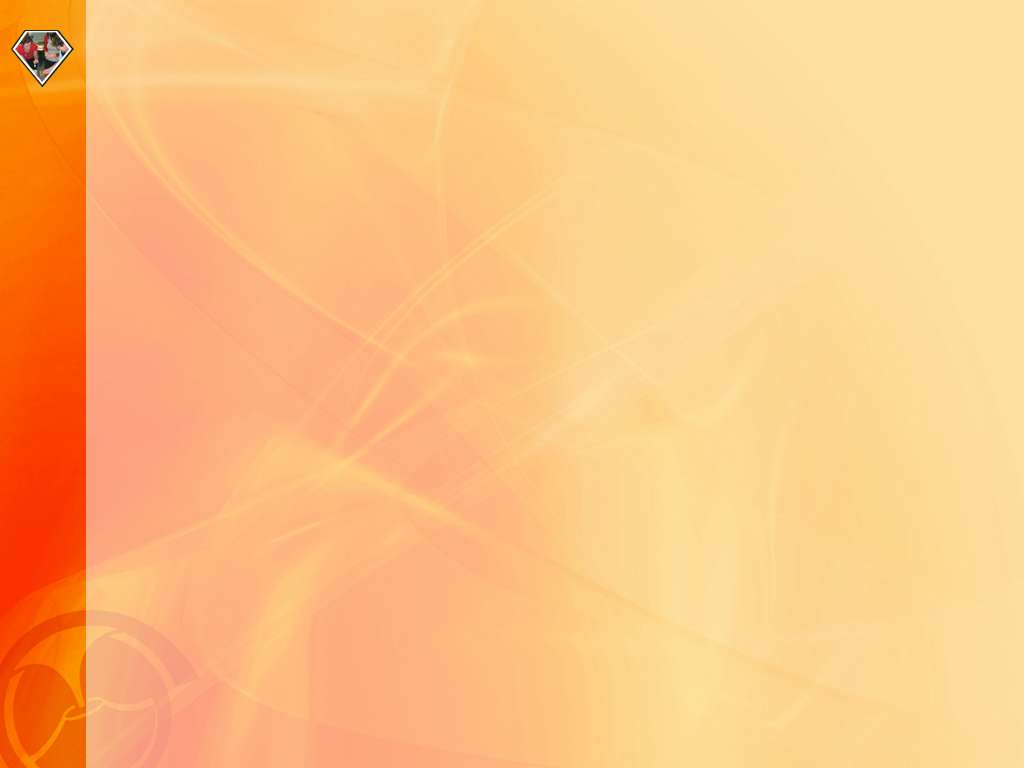 CPD for Outdoor Learning
The ESEU approach 

Earth science around your school
Any quarry guide

How effective were these approaches?
Workshops rarely booked
Excellent feedback
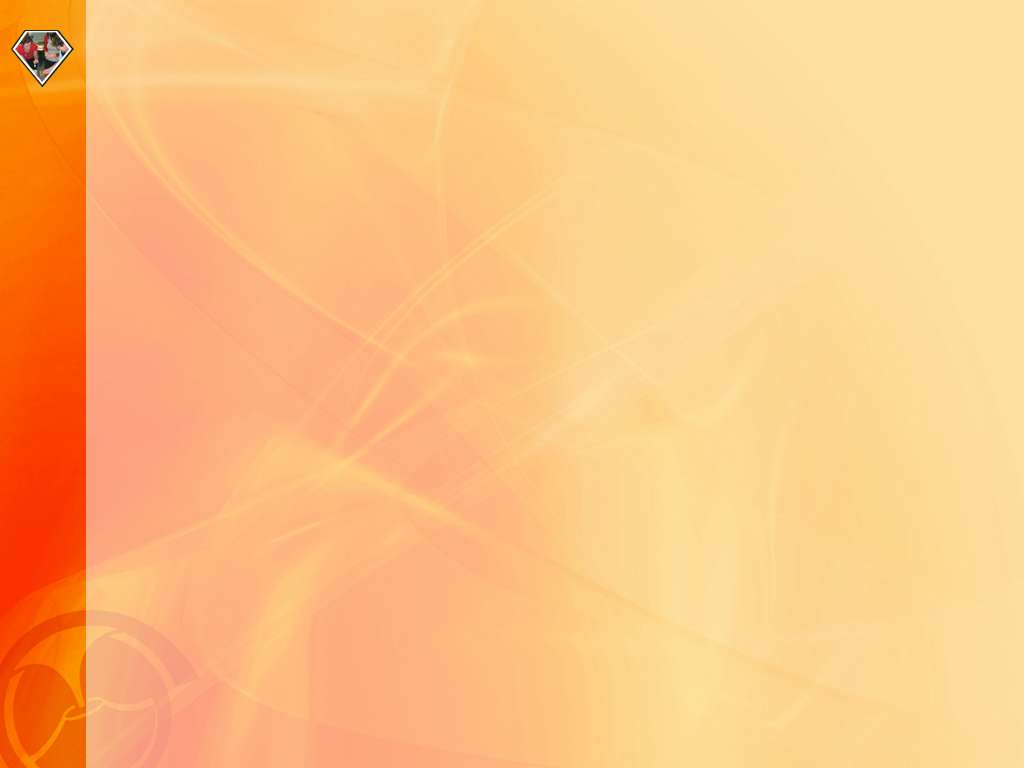 CPD for Outdoor Learning
The National Science Learning Centre three-day residential course
‘Exploring science in the outdoor classroom’
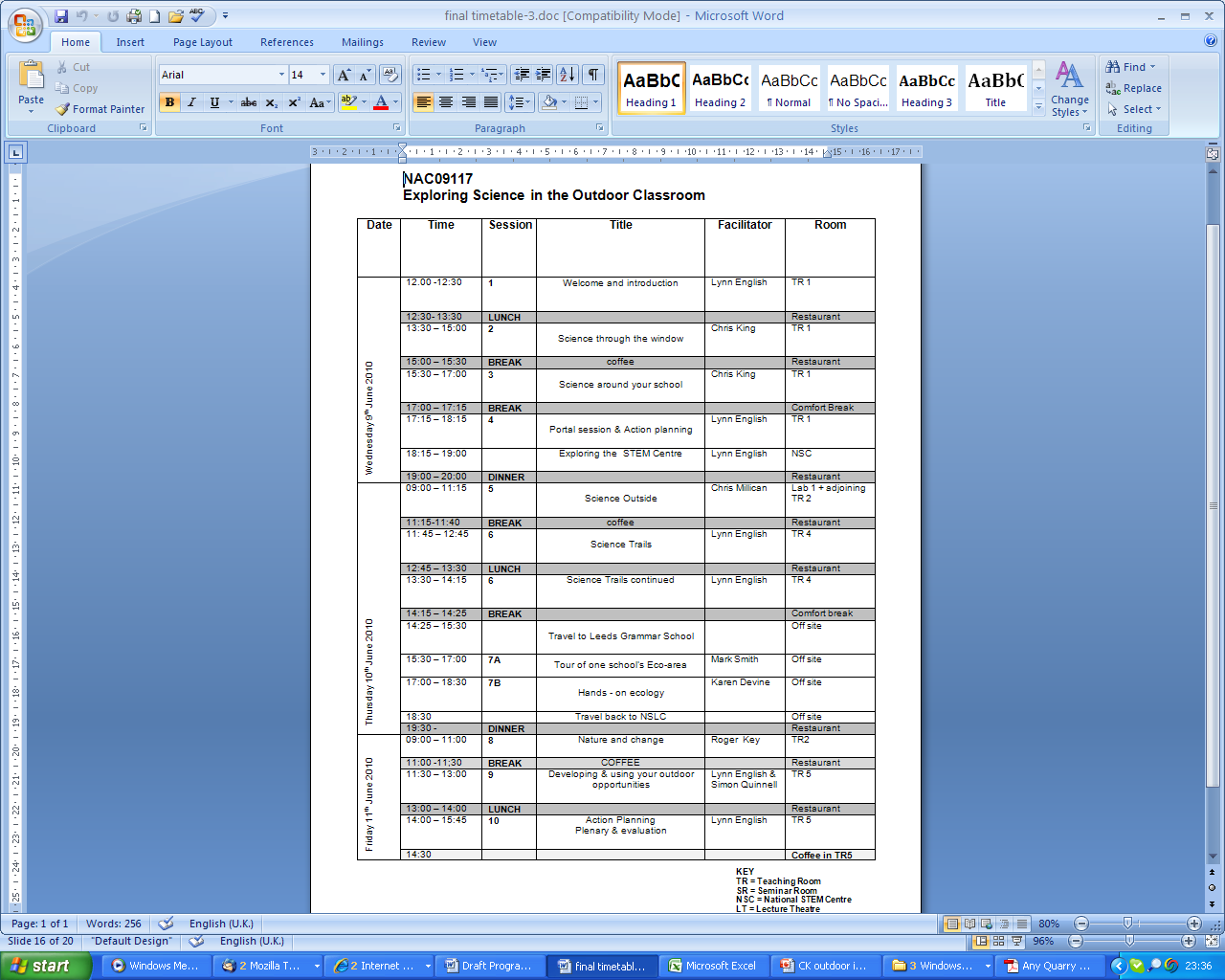 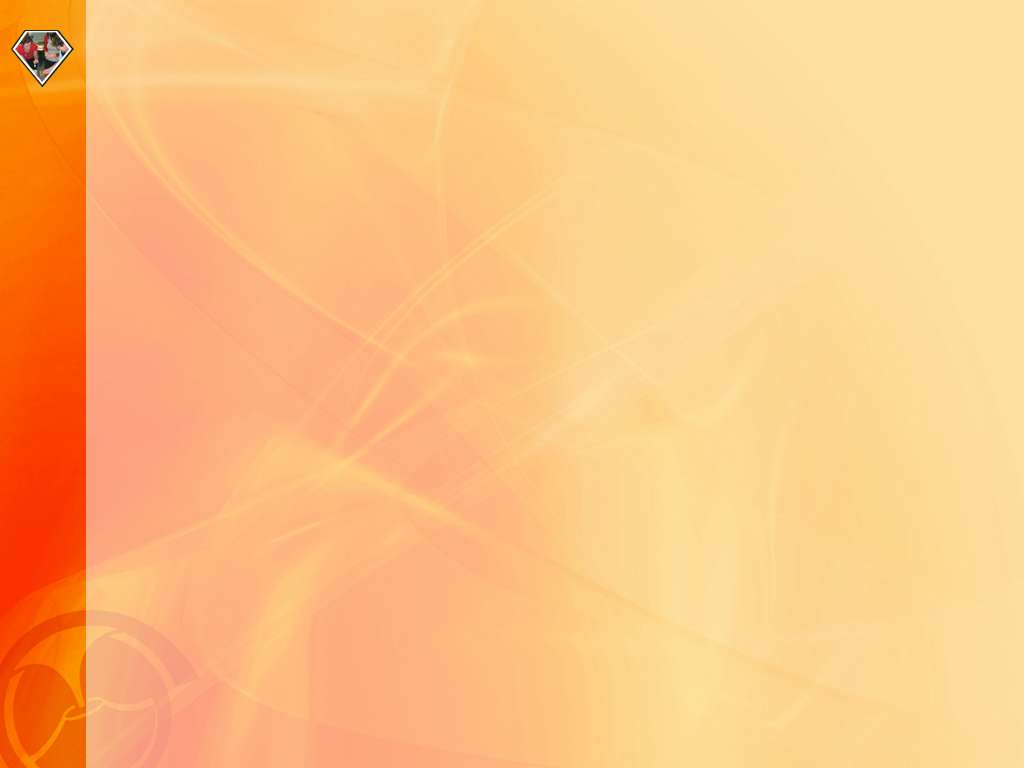 CPD for Outdoor Learning
The National Science Learning Centre approach 

‘Exploring science in the outdoor classroom’

How effective was this approach?
Dwindling numbers over three years
Excellent feedback
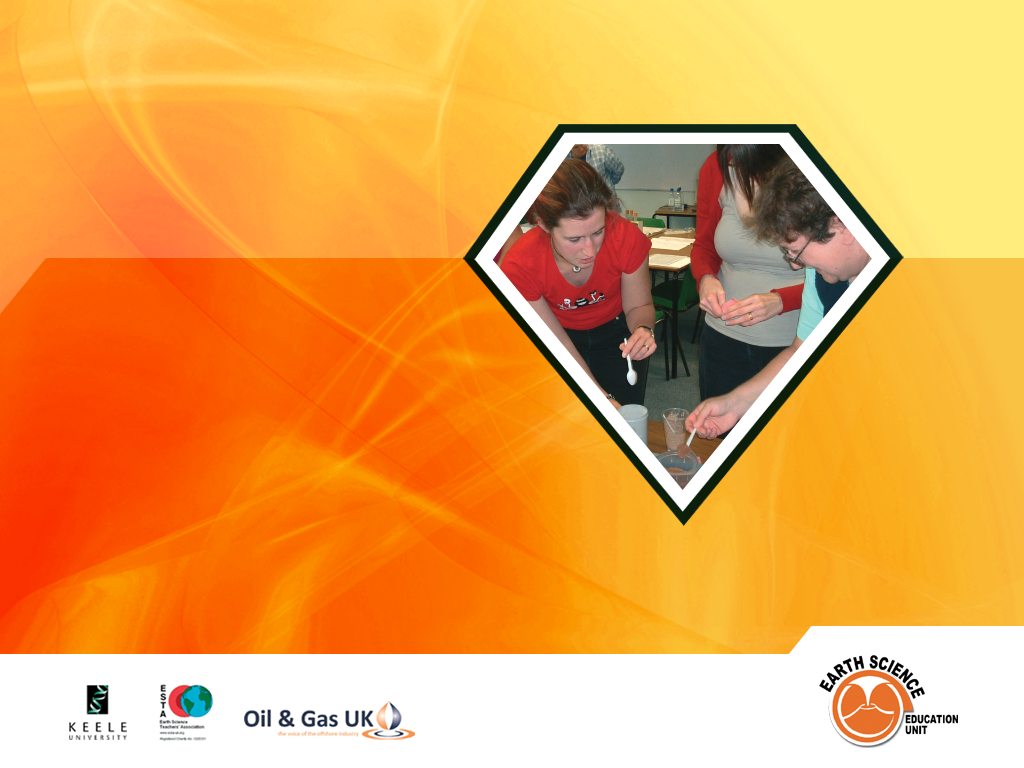 CPD for Outdoor Learning
Name of presentation
Earth Science Education Unit
Chris King
Earth Science Education Unit
www.earthscienceeducation.com